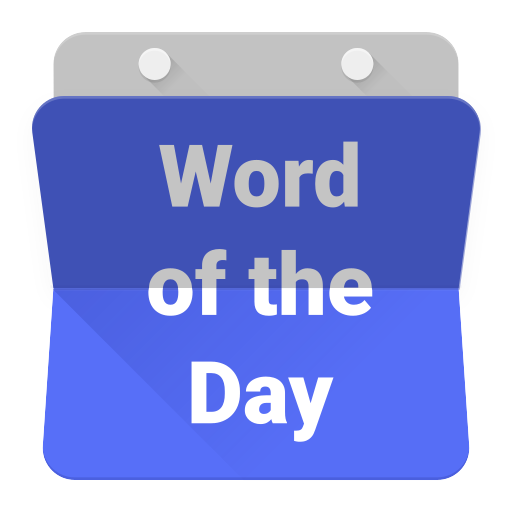 tendang
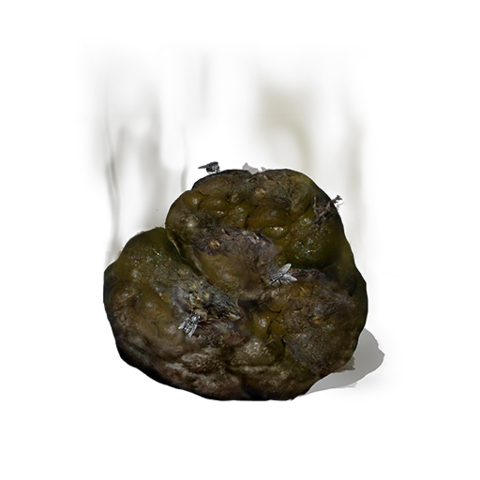 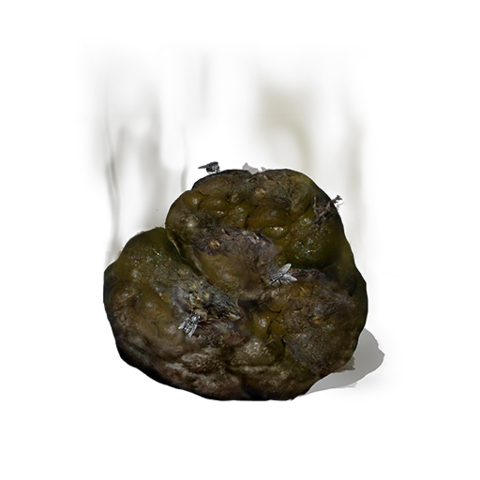 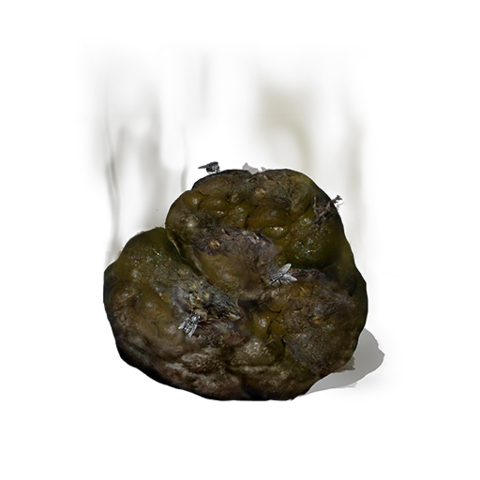 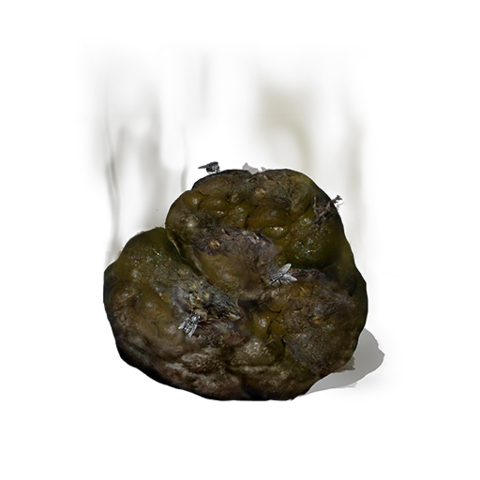 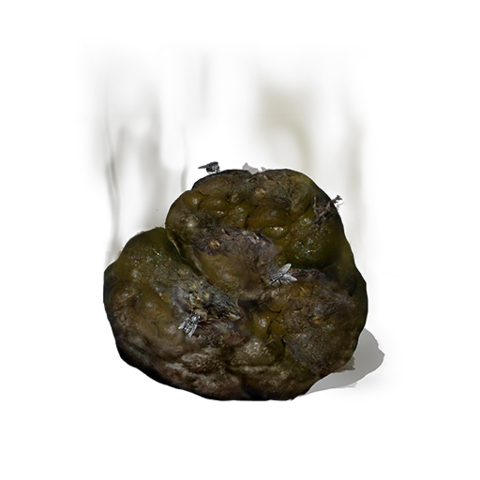 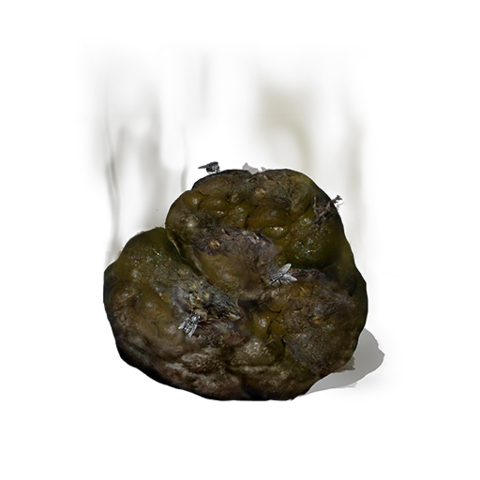 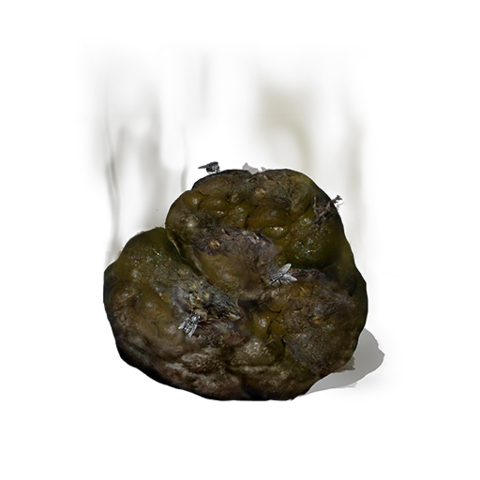 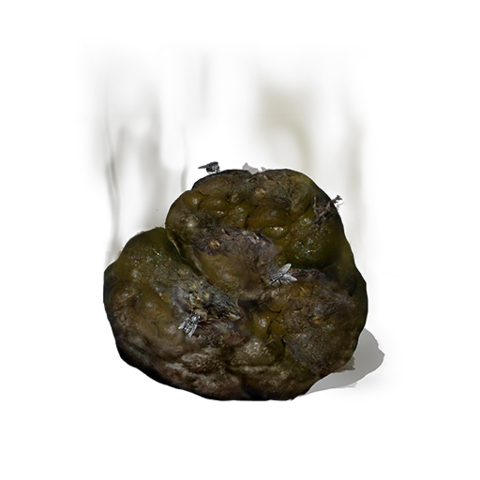 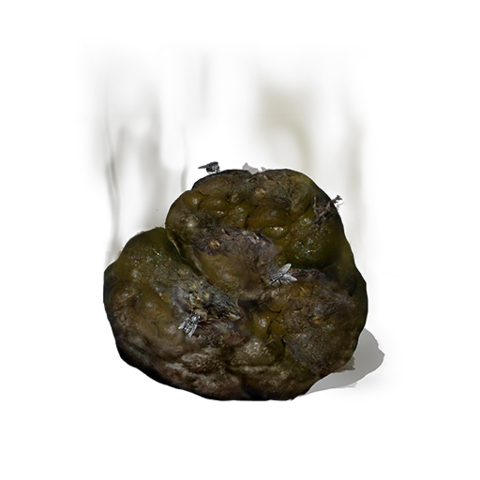 tendang
You might be thinking that “tendang”, pronounced “ten-dung”, is ten piles of cow manure, right? That’s certainly a lot of manure!
These days cow manure is prized as a valuable sustainable resource and is widely used as compost.
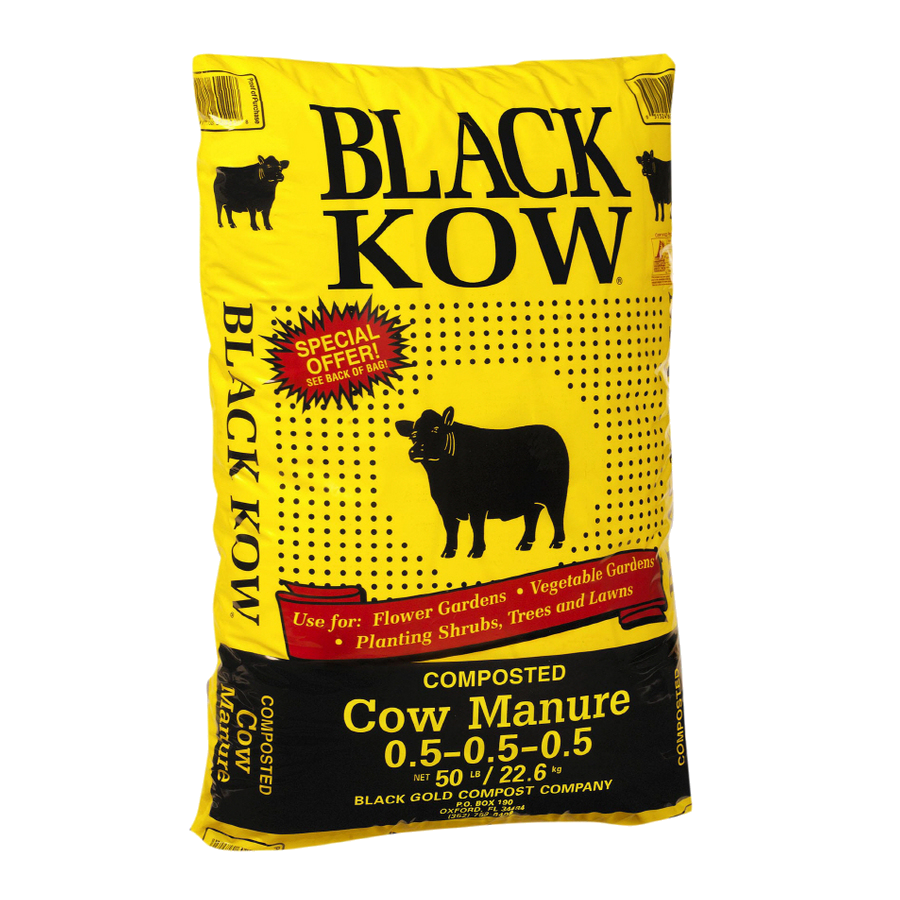 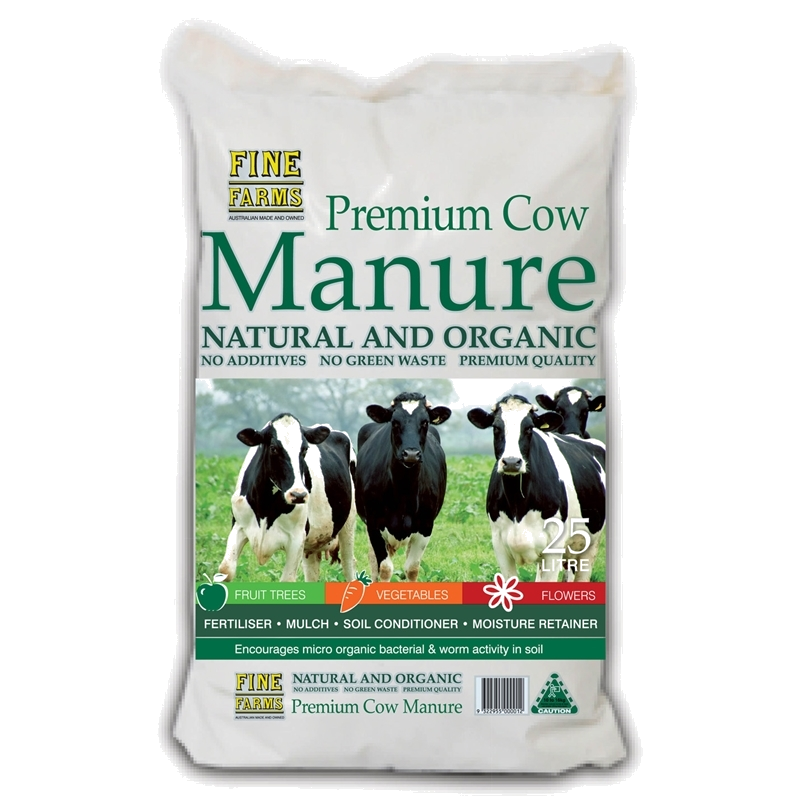 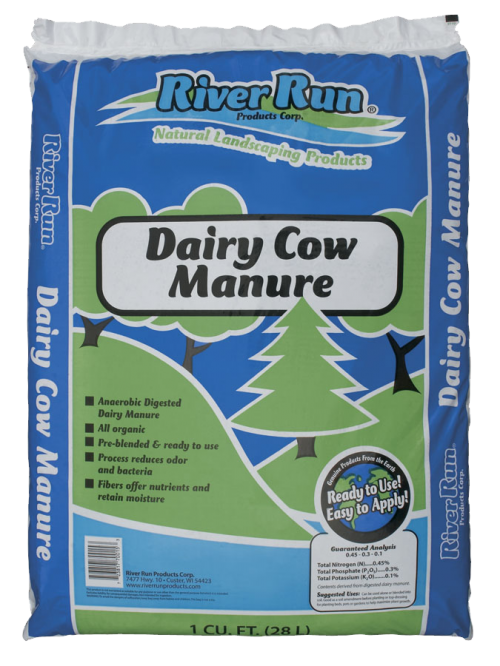 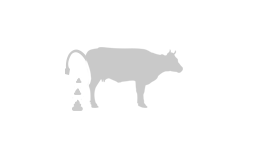 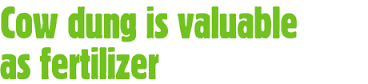 tendang
However, in Indonesian, “tendang” has nothing to do with cow manure or any other fertilizer!
In Indonesian, “tendang” is the verb for “kick”.
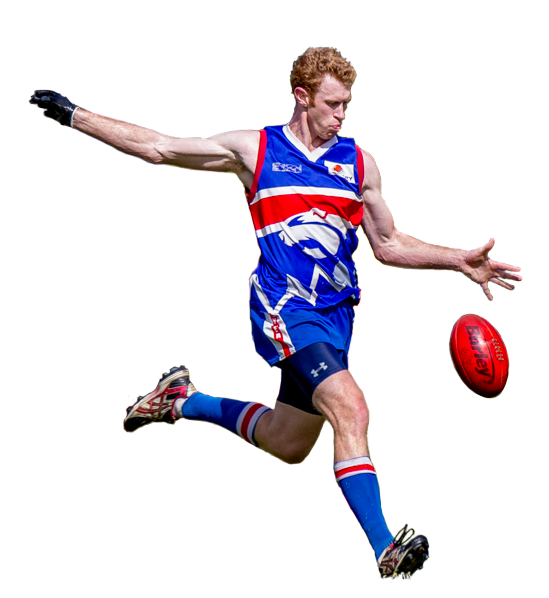 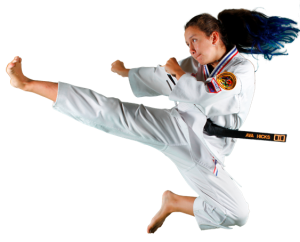 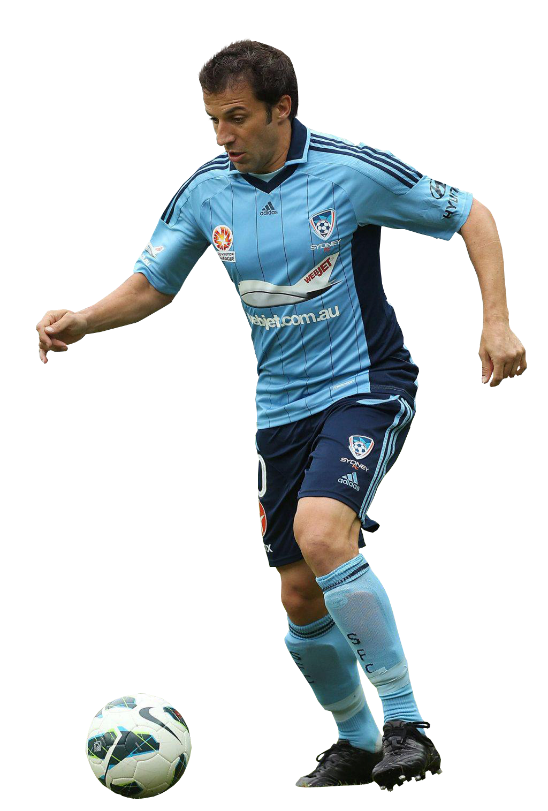 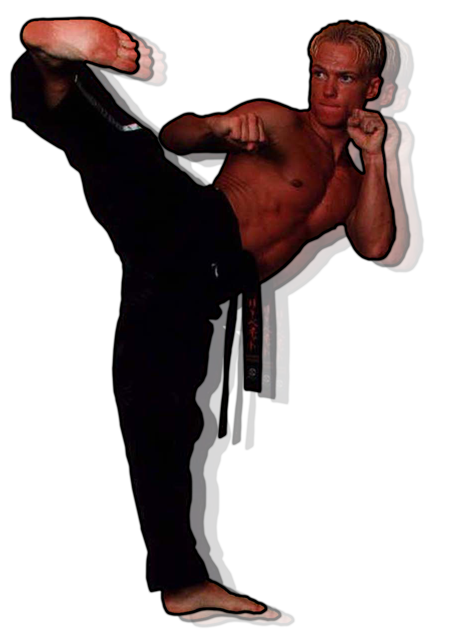 tendang
Next time you go for a kick around the paddock, be careful not to put your foot in it!
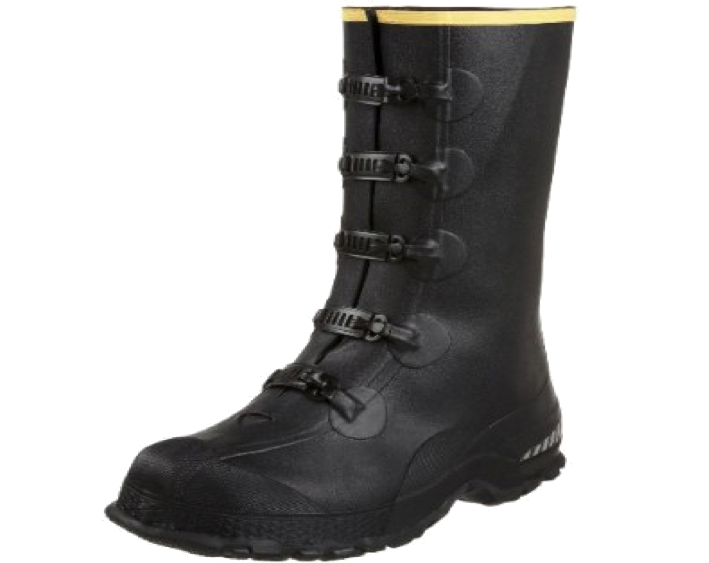 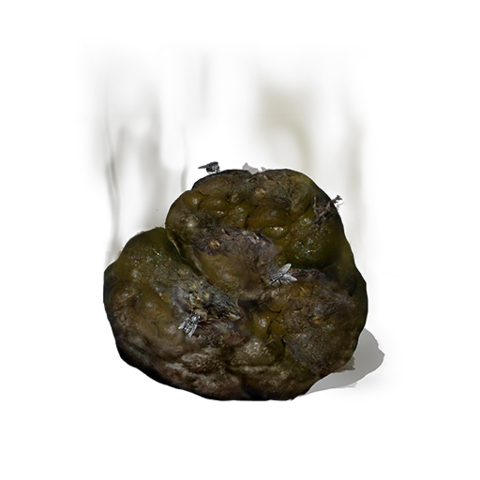 tendang
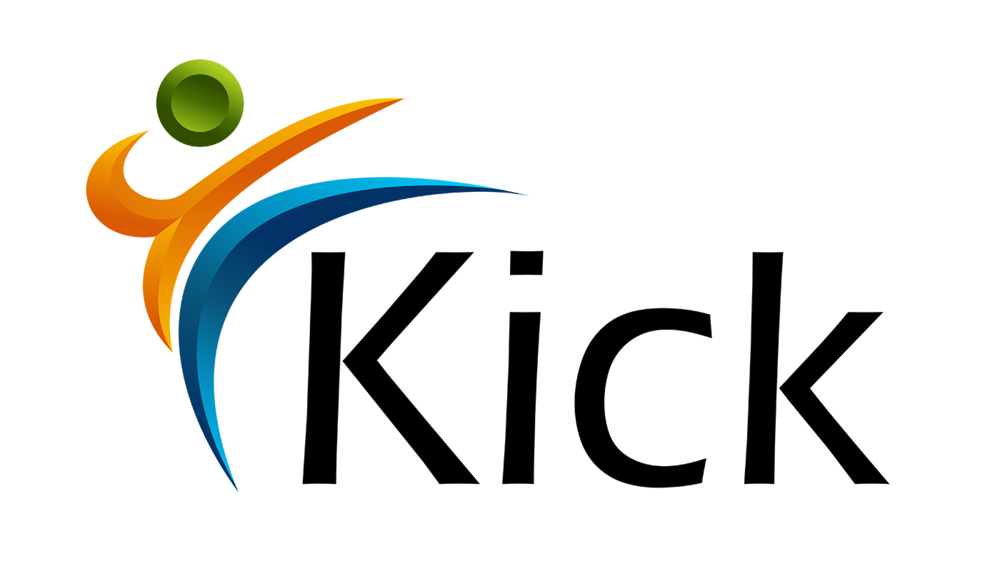 I’ll bet you got a real kick out of this one!
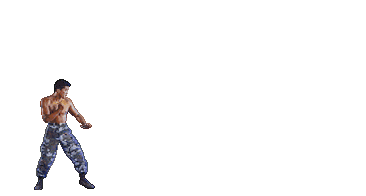 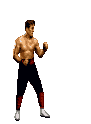